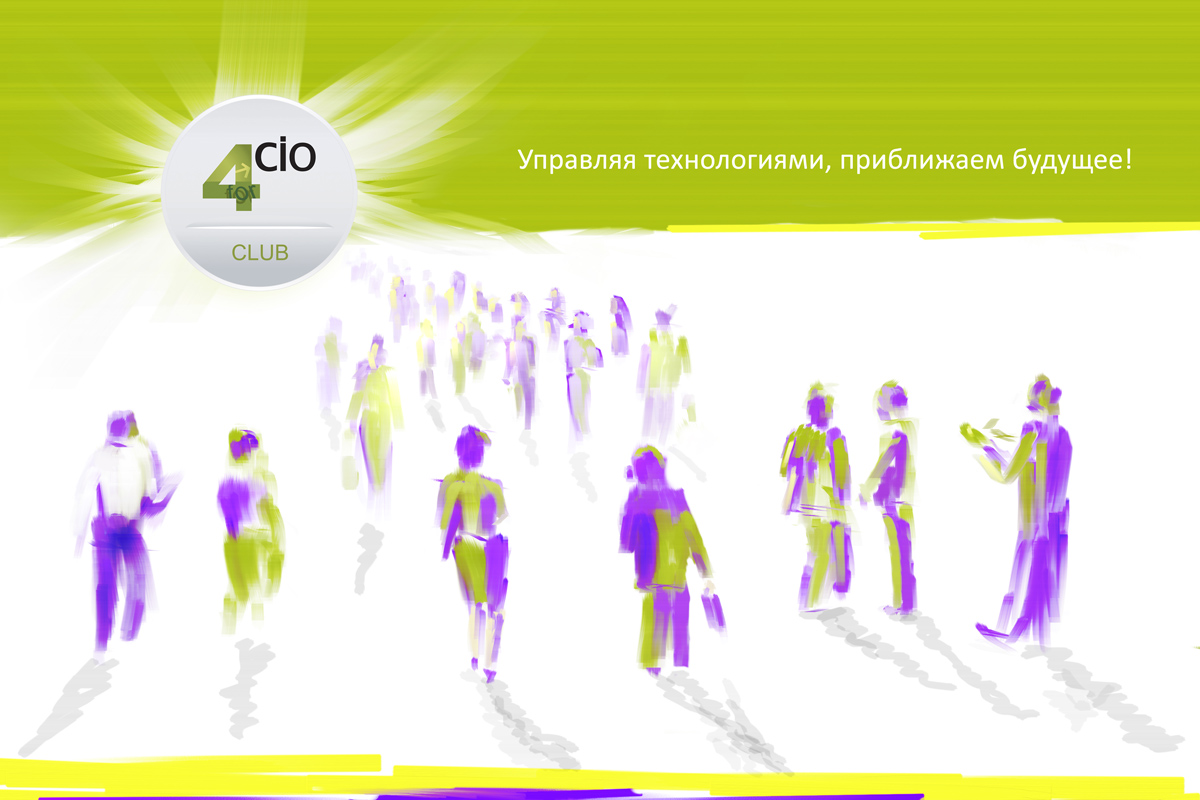 ИТ Ассамблея 2009
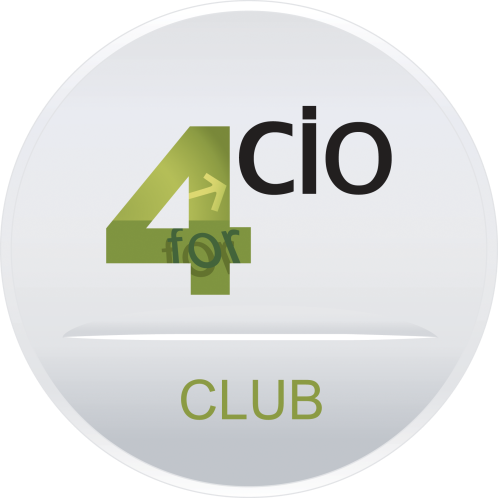 Управляя технологиями, приближаем будущее!
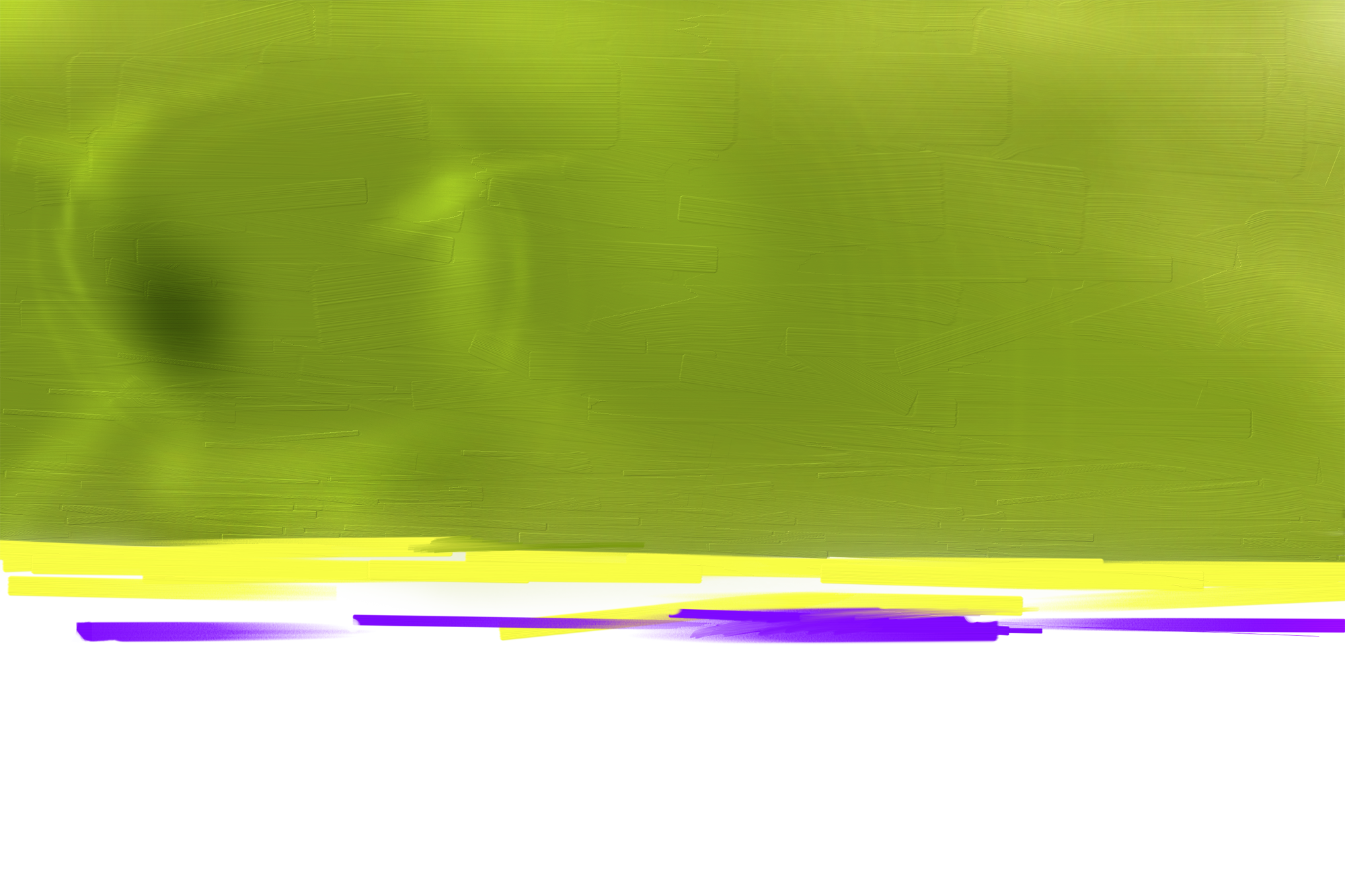 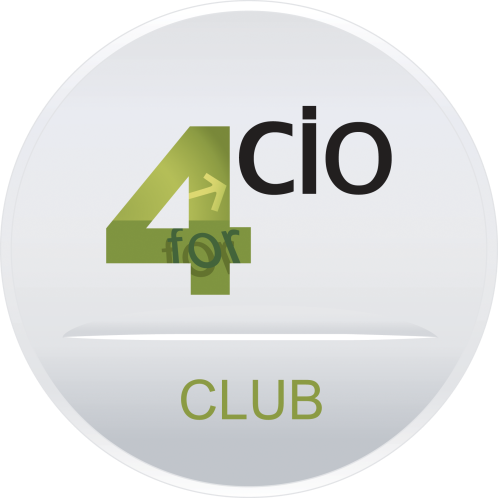 ИТ Ассамблея 2009
Управляя технологиями, приближаем будущее!
Традиционное мероприятие клуба 4СИО, подводящее итоги уходящего года.
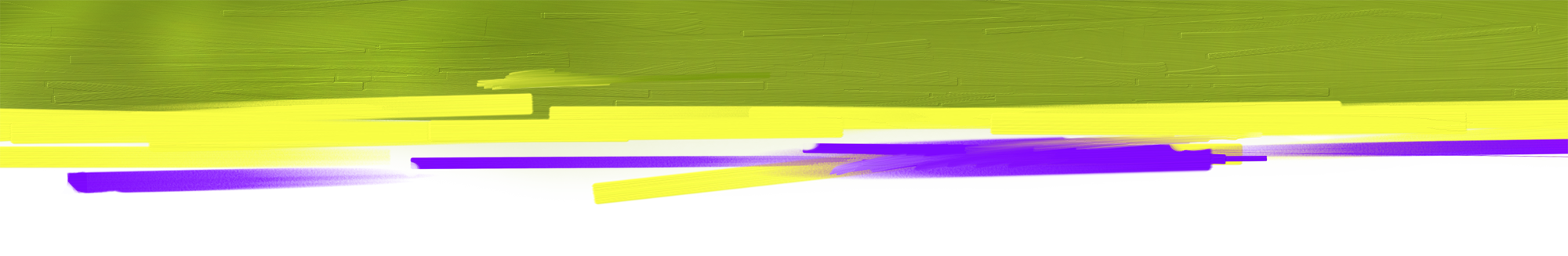 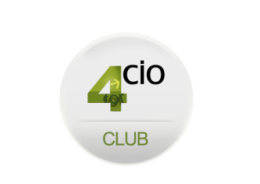 ИТ Ассамблея 2009
Первое мероприятие формата «Конференция» проводимая в режиме хорошо организованной дискуссии.
Докладчики на ИТ Ассамблее – первые лица ИТ компаний и CIO представителей крупного бизнеса среди потребителей. 
Основное направление докладов в режиме «Блиц» – подведение итогов года и рассказ о том, чего ожидать ИТ сообществу в 2010 году.
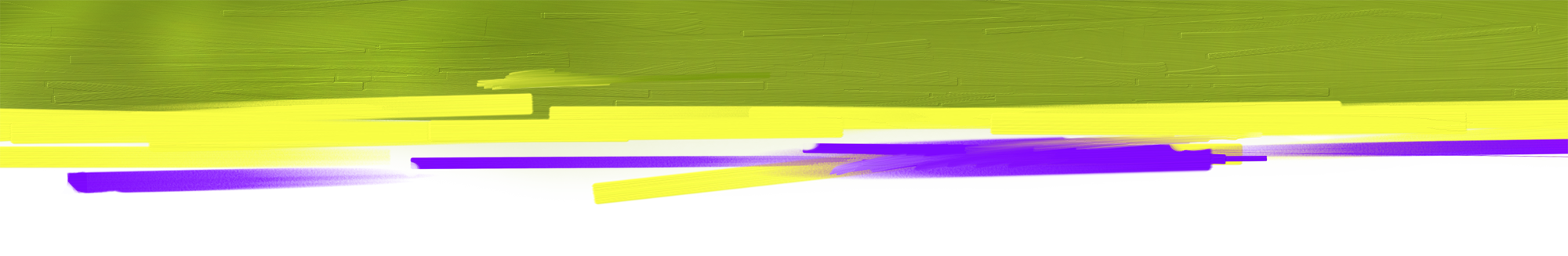 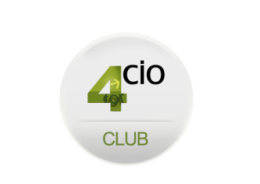 ИТ Ассамблея 2009
Программа
Программный комитет
Ведущие
Краткий отчет о прошлогодней конференции: ИТ Биеннале
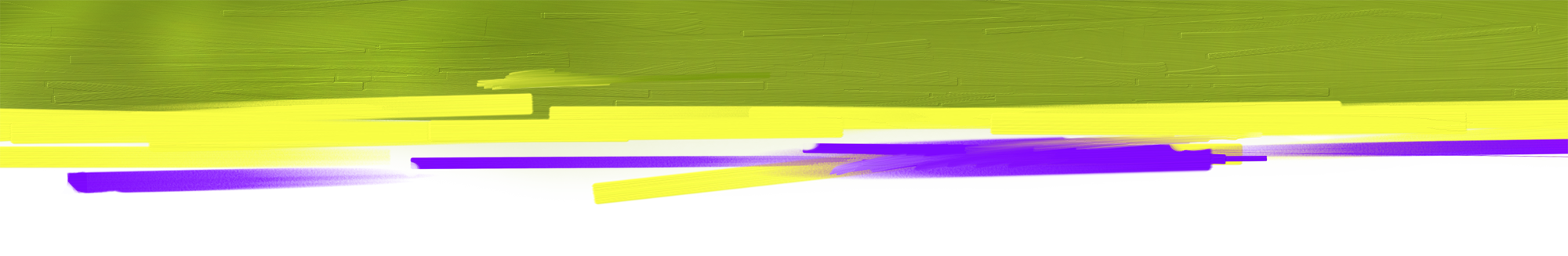 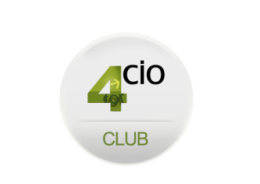 ИТ Ассамблея 2009. Программа.
В ИТ Ассамблее будет 4 секции
1-я – аналитика Gartner
2-я: «ИТ Продукты – прошлое, настоящее будущее»
Обед
3-я: «ИТ Бюджеты – прошлое, настоящее, будущее»
4-я: «ИТ Сервисы – прошлое, настоящее, будущее»
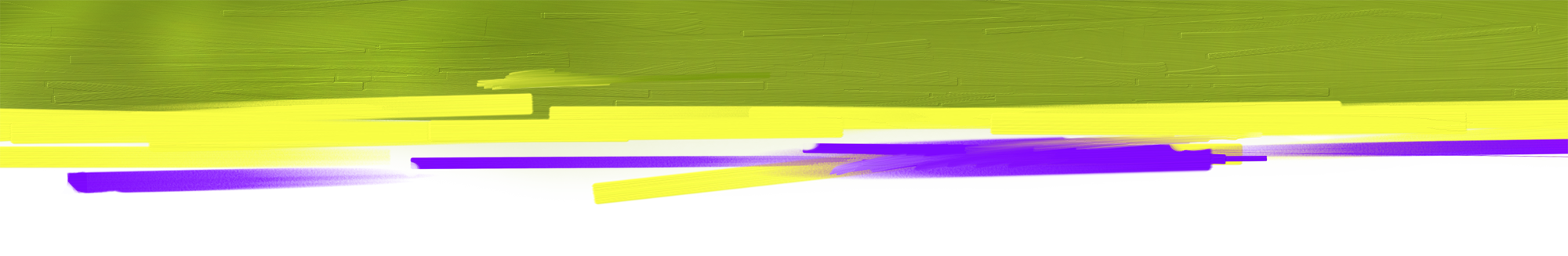 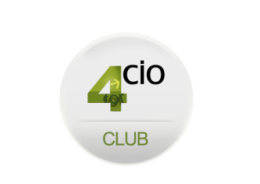 ИТ Ассамблея 2009. Программный комитет.
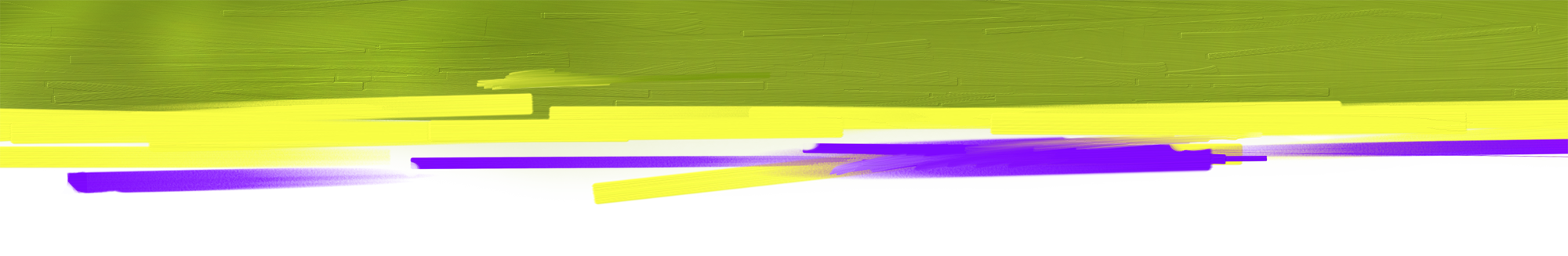 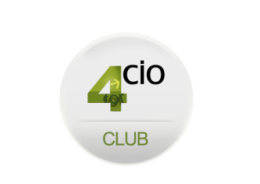 ИТ Ассамблея 2009. Ведущие.
2-я секция: Дмитрий Иншаков, PricewaterhouseCoopers, ИТ Директор
3-я секция: Андрей Алмазов, ИЦ Телеком-Сервис, Зам. Генерального директора
4-я секция: Кирилл Корнильев (IBM)Со-ведущий – Павел Алферов (Оргкомитет Сочи 2014)
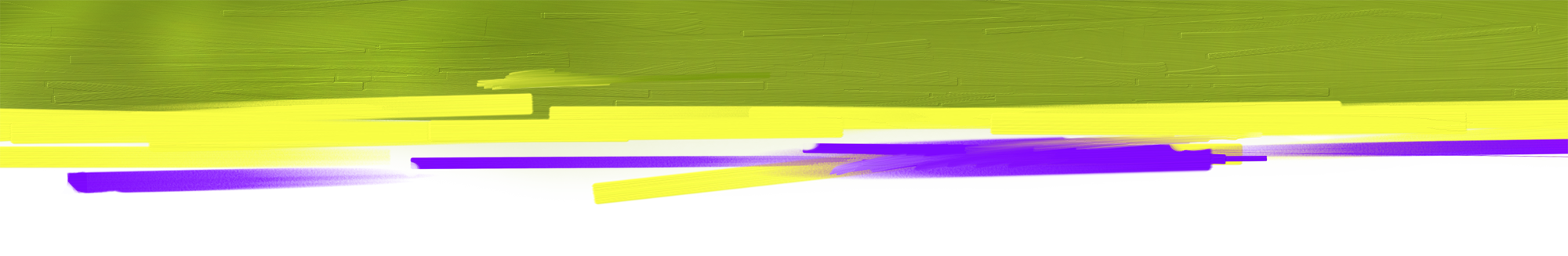 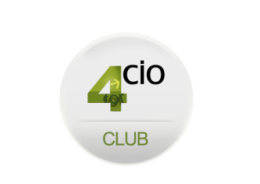 ИТ Биеннали2008. О чем говорили?
Конференция проходила ровно 1 год и 1 месяц назад.
Был ли кризис?
Появились проблемы, настроение было бодрое
Не будет так как было
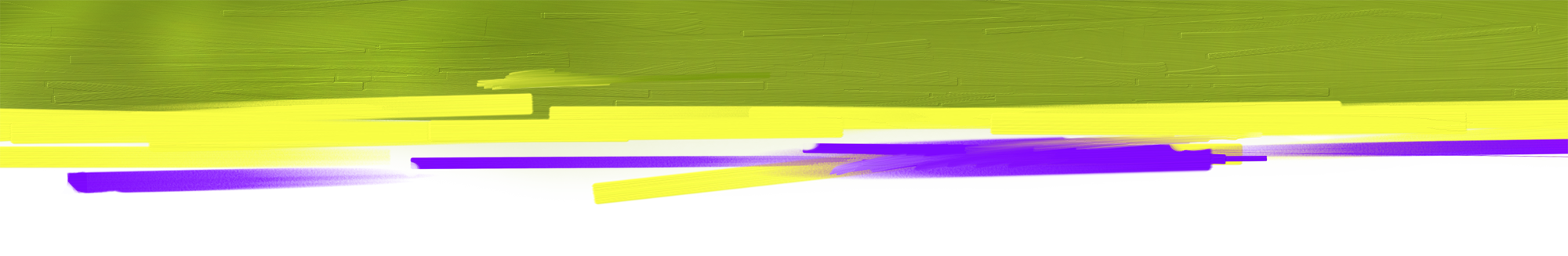 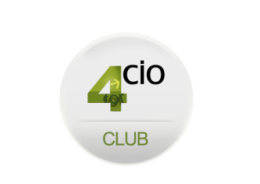 ИТ Биеннали2008. О чем говорили?
Новая роль CIO:
эффективность,
оптимизация,
стандартизация,
рационализация,
консолидация

Очевидные тенденции, ставшие явью в кризис…
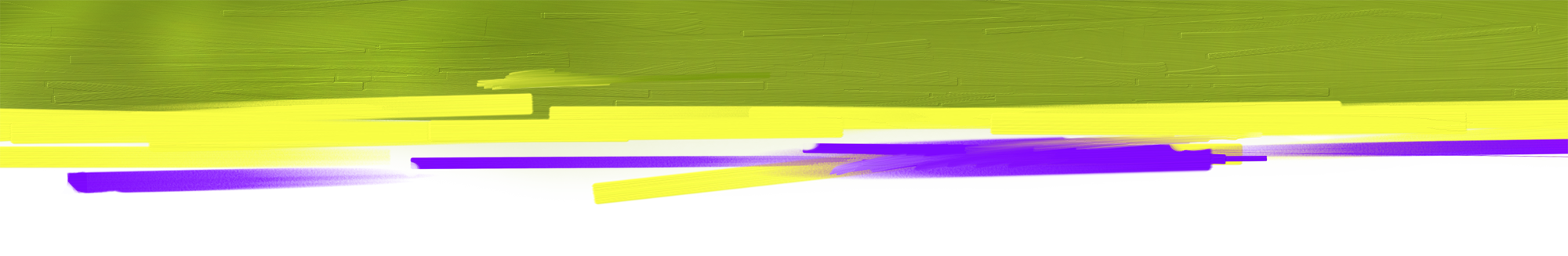 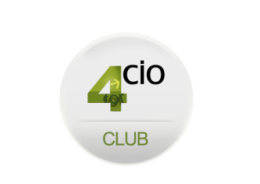 ИТ Биеннали2008. Мнения 2008.
Борис Нуралиев, 1С:
Все вернется через год или два, на обычный уровень. Возможно, будет период ухудшения, примерно полгода.
Роберт Фариш, IDC:
После кризиса ИТ станет очень сильной. Эффективность ИТ станет основным и большим вопросом.
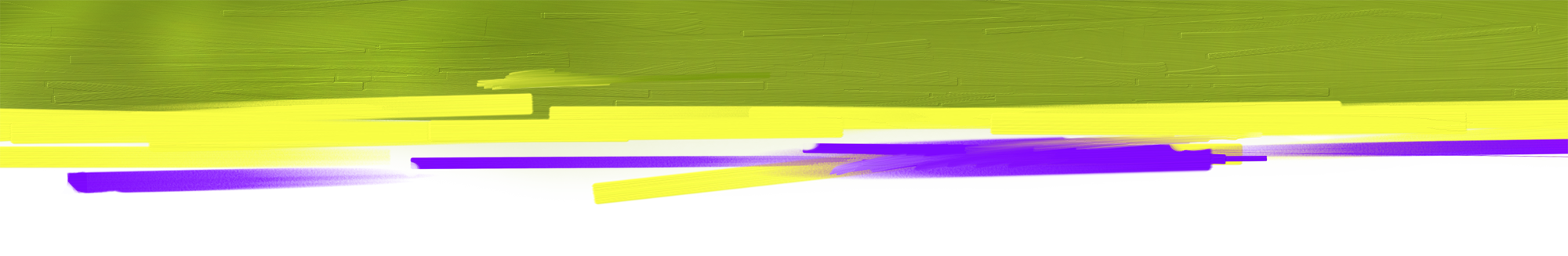 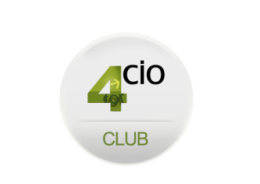 ИТ Биеннали2008. Мнения 2008.
Александр Горин, Accenture:
Нужно максимально уходить в регионы, там дешевле обслуживание сотрудники и т.д. И нам хорошо и региона поднимем.
Тагир Яппаров, АйТи:
Первые два квартала станут, кварталами пересмотрения решений. Запустят проекты, которые остановили.
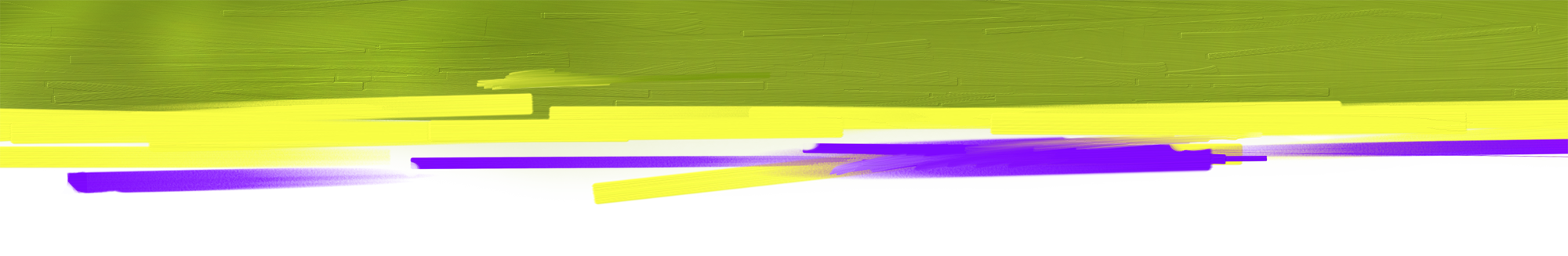 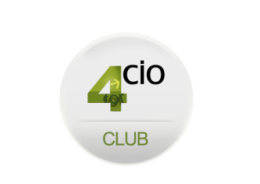 ИТ Биеннали2008. Мнения 2008.
Екатерина Воропаева, GMCS:
Руководители думают, что крупные проекты надо внедрять в 2009 году. Кризис в ИТ компаниях начнется в феврале, марте, так как пока они работают на старых контактах. Аутсорсинг в кризис умрет.
Владимир Новиков, Фуджитсу:
К 2012 году ИТ поставят под нетрадиционную модель. А инфраструктура будет, как сервис.
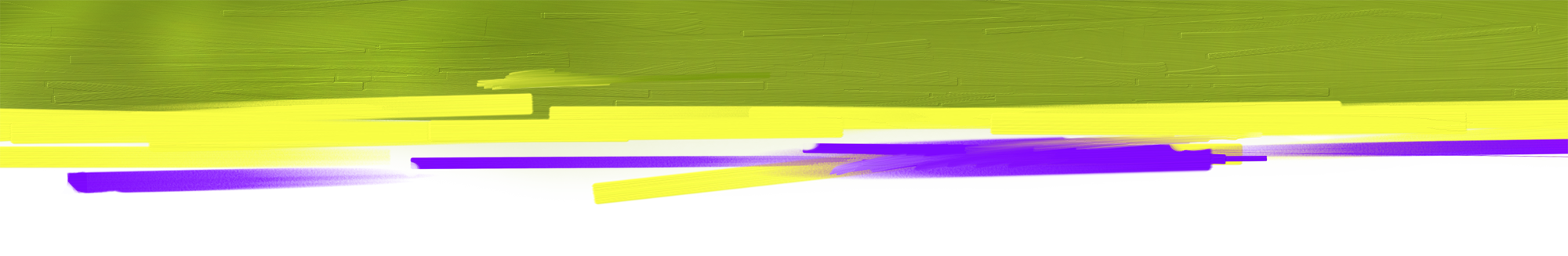 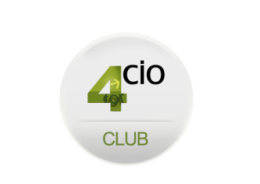 ИТ Биеннали2008. Мнения 2008.
Михаил Михайлов, Мечел:
Снизится стоимость на все замороженные проекты, т.к. вендоры убавят аппетит, и состоится их старт.
Сергей Климаш, Метро:
После кризиса вряд ли, что-то измениться. Конкуренция возрастет, из-за того, что кто разорится, и начнется уход денег с рынка